Changing Self and Systems: Advancing Diversity, Equity, and Inclusivity in Residency Training

  Program Chair
  John Q. Young, MD, PHD,
  MPP     
  
  President
  Mike Travis, MD
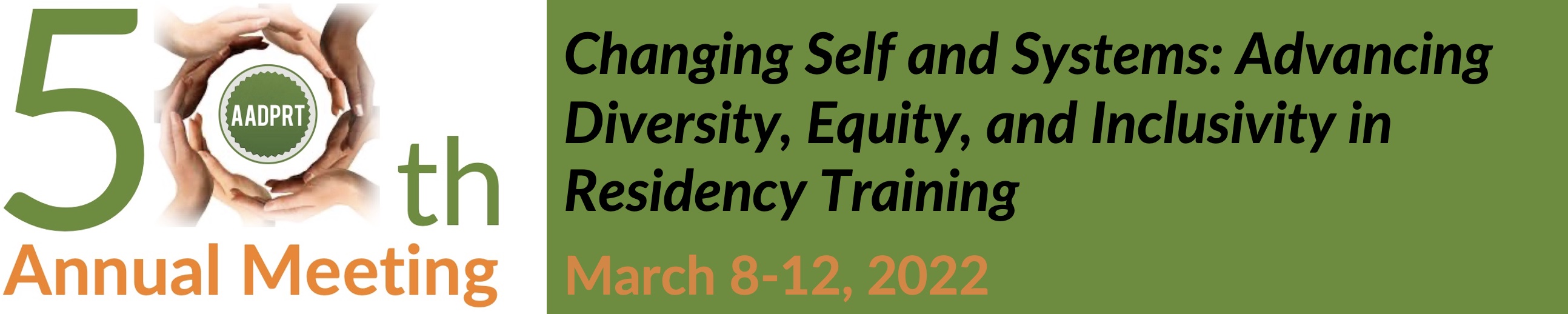 Speaker Orientation
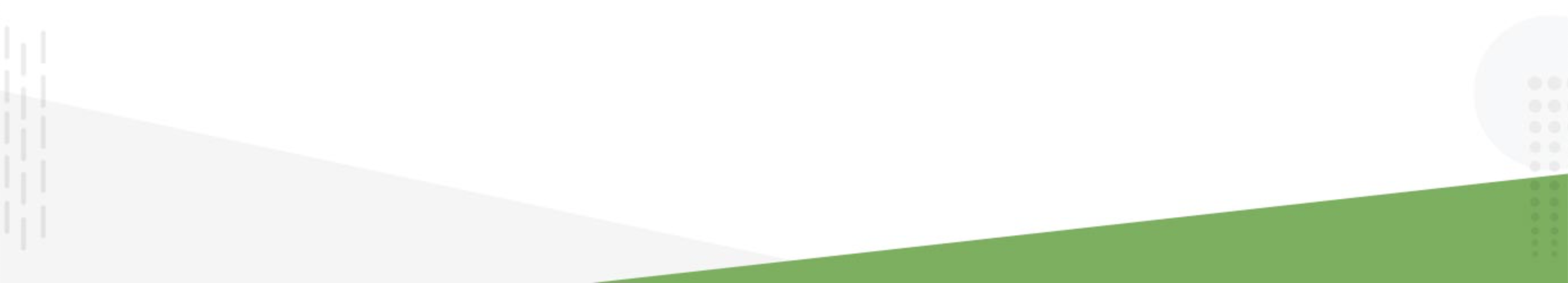 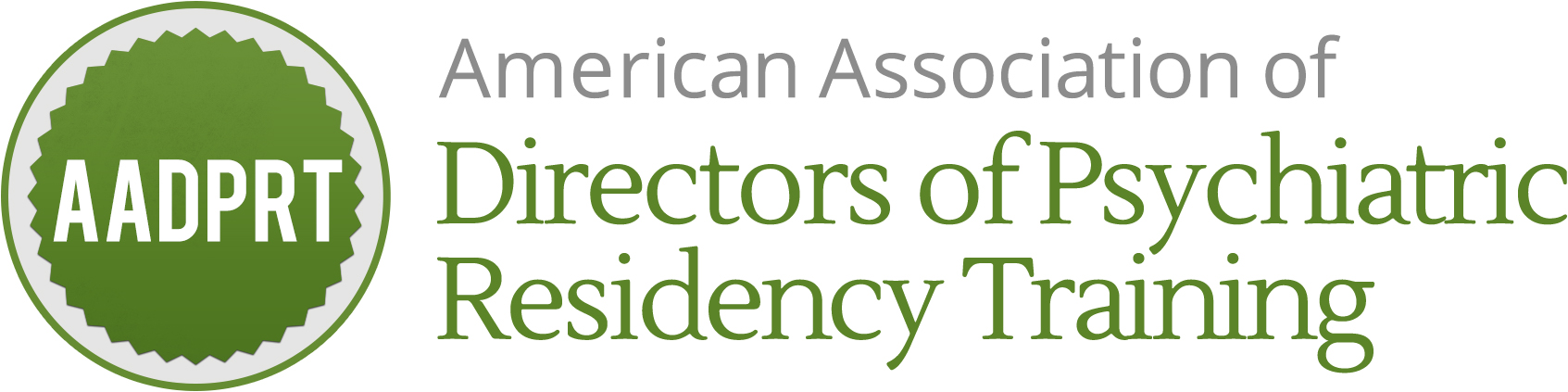 Changing Self and Systems: Advancing Diversity, Equity, and Inclusivity in Residency Training

  Program Chair
  John Q. Young, MD, PHD,
  MPP     
  
  President
  Mike Travis, MD
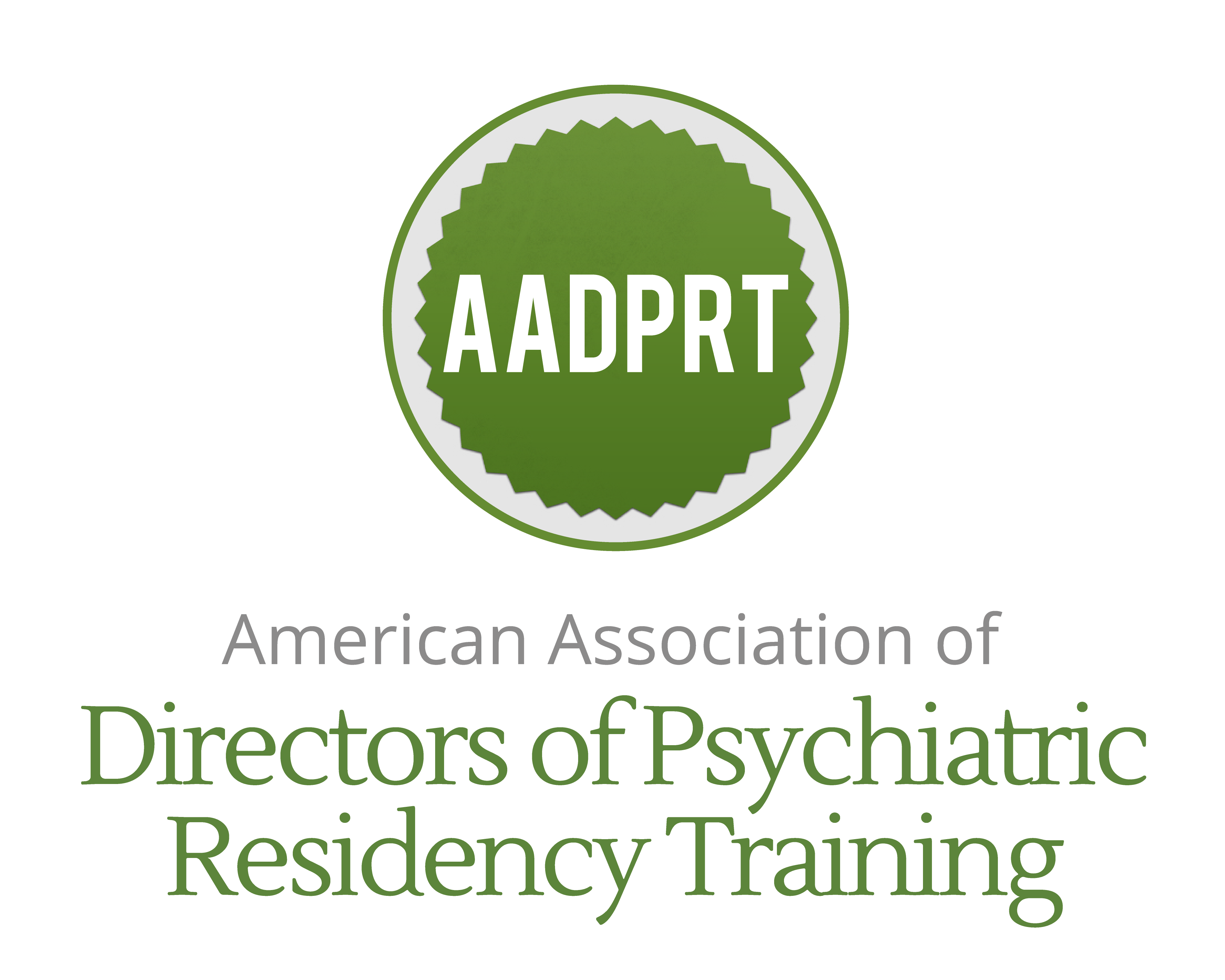 Remember
Use CHROME browser
Don’t access via phone
If possible, use an ethernet cable instead of WiFi
Zoom meeting format: Update your zoom
Plenaries: webinar format
Polls (if using Zoom functionality), breakouts, presentation due THIS Friday, midnight
Speakers must be registered by THIS Friday or cannot present 
Sessions will be recorded, available only in platform
Please practice with your team in Zoom to ensure quality programming
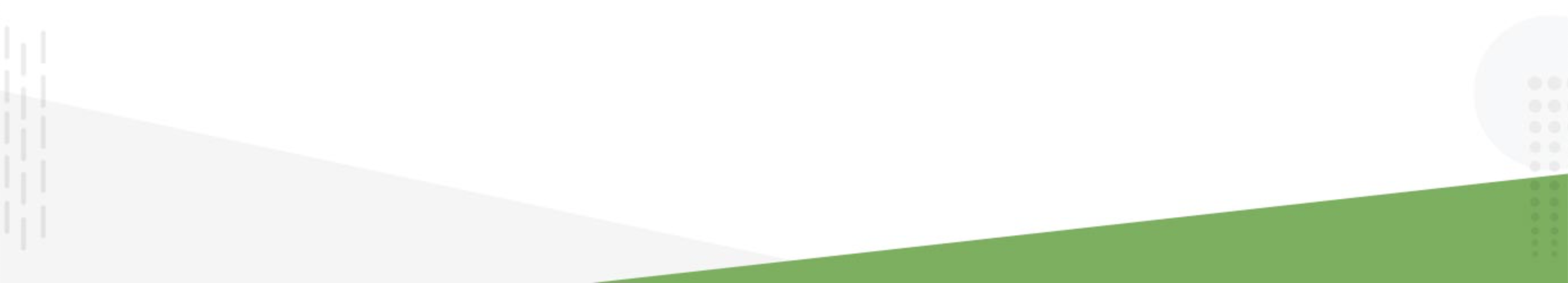 Changing Self and Systems: Advancing Diversity, Equity, and Inclusivity in Residency Training

  Program Chair
  John Q. Young, MD, PHD,
  MPP     
  
  President
  Mike Travis, MD
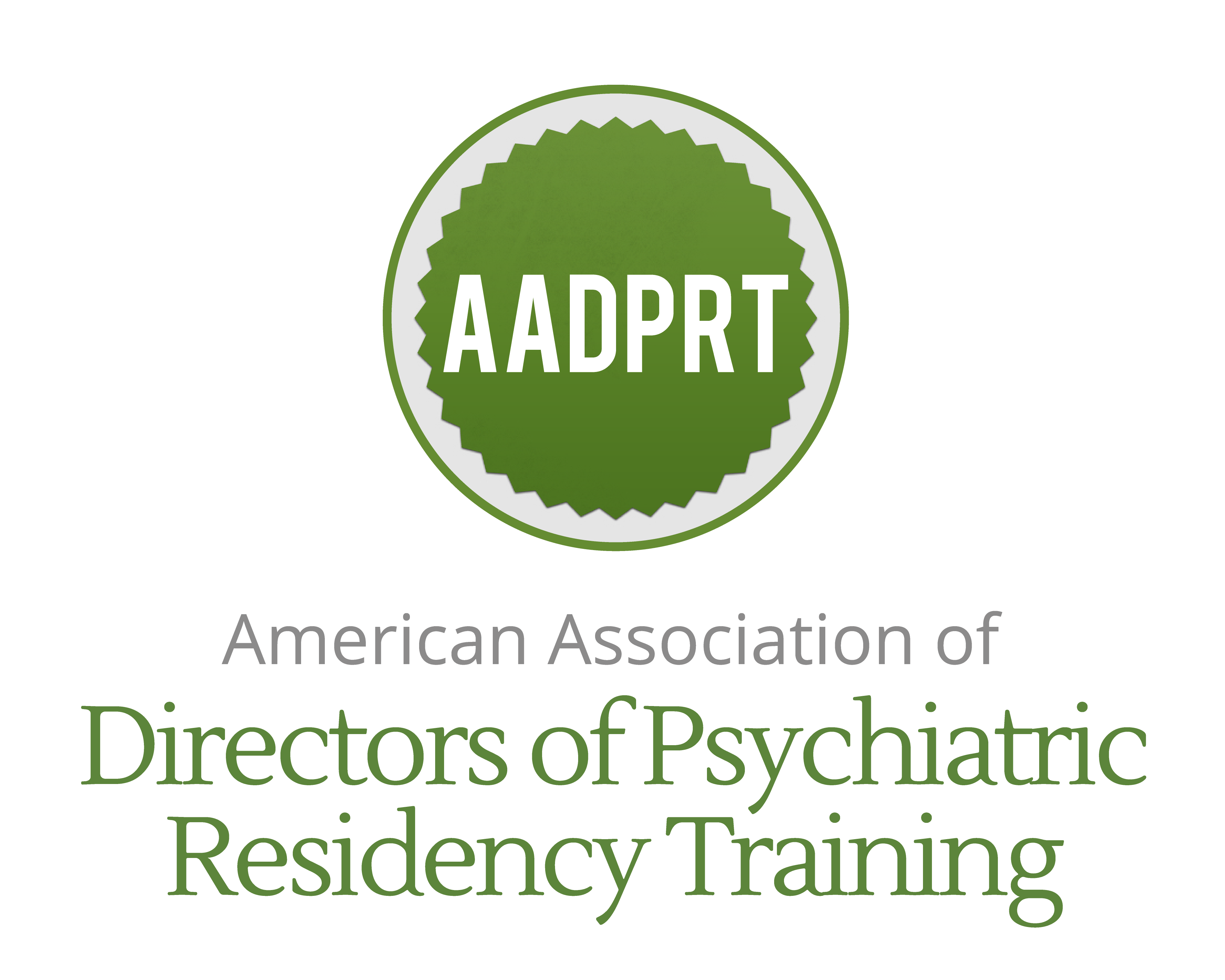 Session Specifics
To access session:
Go to schedule in Chime Live
Find and click session
Click Zoom link
Tech will admit speakers from waiting room 15 minutes prior. 
Tech will “spotlight” speakers, featuring them for all. 
At designated start time, tech will admit registrants -  all will be muted
When number of new participants slows, please begin
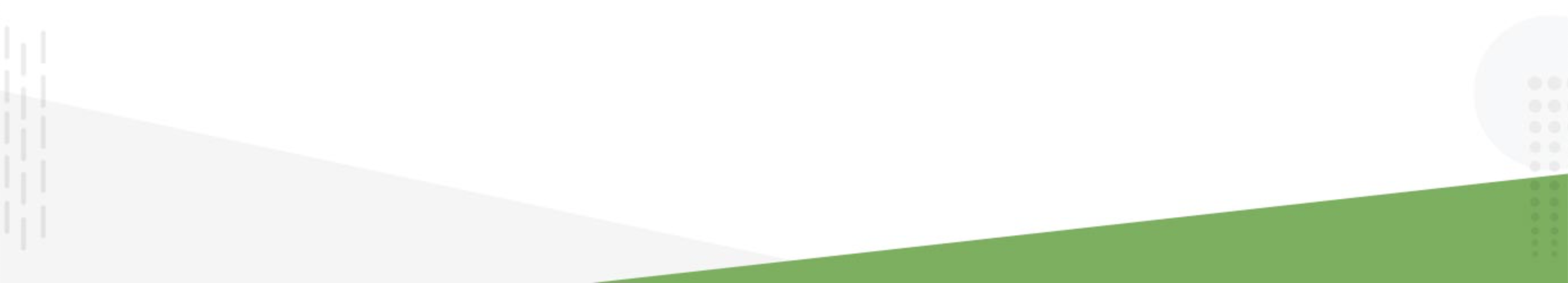 Changing Self and Systems: Advancing Diversity, Equity, and Inclusivity in Residency Training

  Program Chair
  John Q. Young, MD, PHD,
  MPP     
  
  President
  Mike Travis, MD
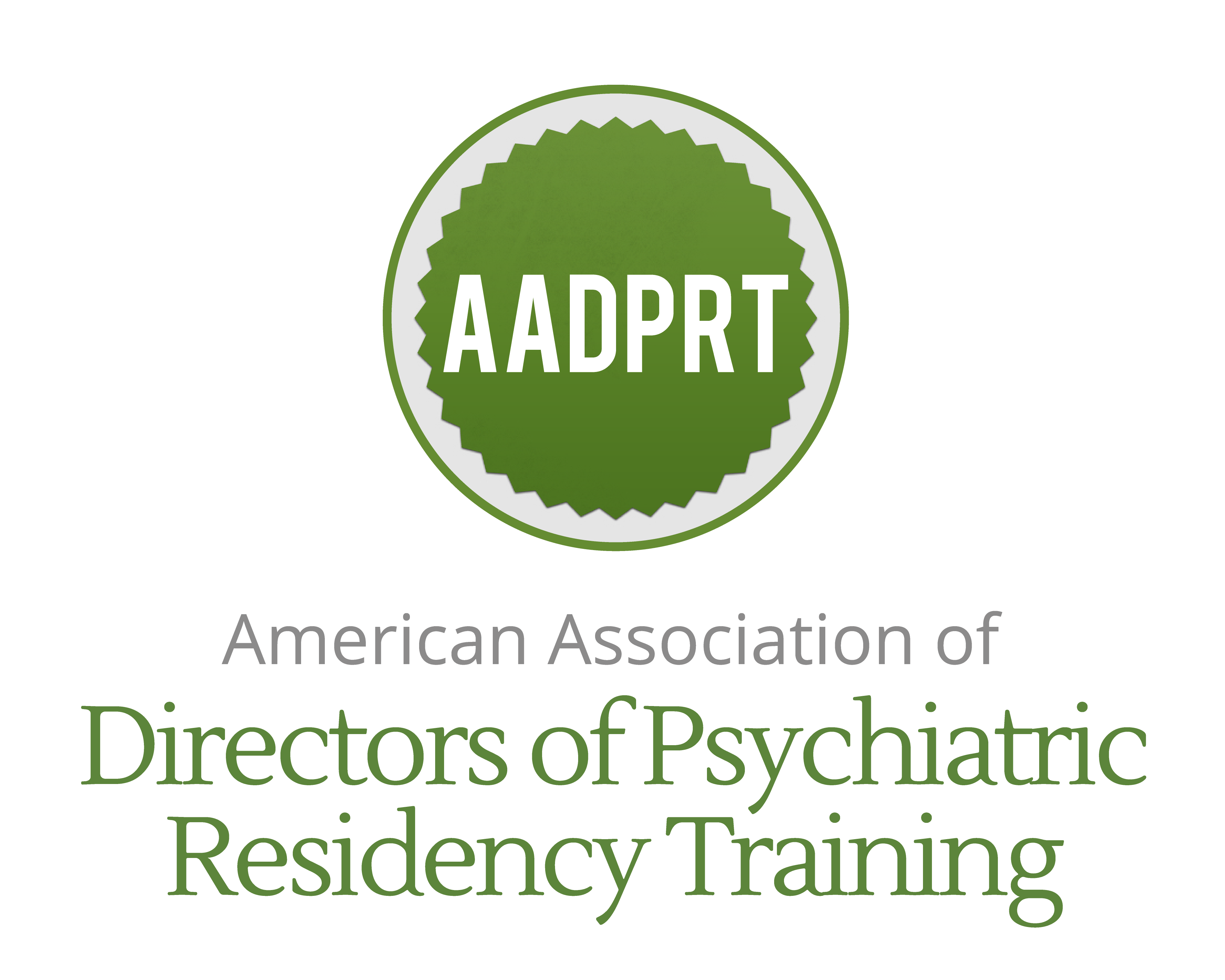 Session Specifics: Tech Will
Manage waiting room
Record (unless you declined in slide submission)
Run polling (if using Zoom polling)
Run breakouts, broadcast messages
Launch session evals with 5 mins remaining
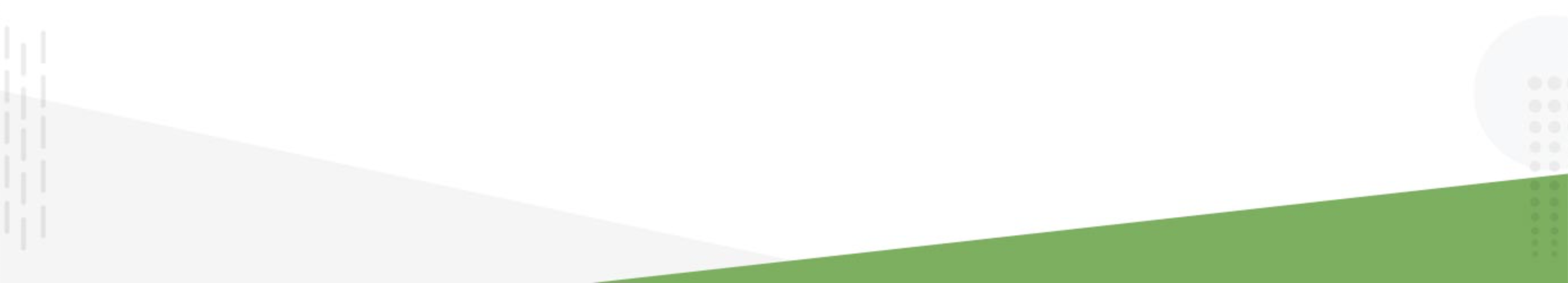 Changing Self and Systems: Advancing Diversity, Equity, and Inclusivity in Residency Training

  Program Chair
  John Q. Young, MD, PHD,
  MPP     
  
  President
  Mike Travis, MD
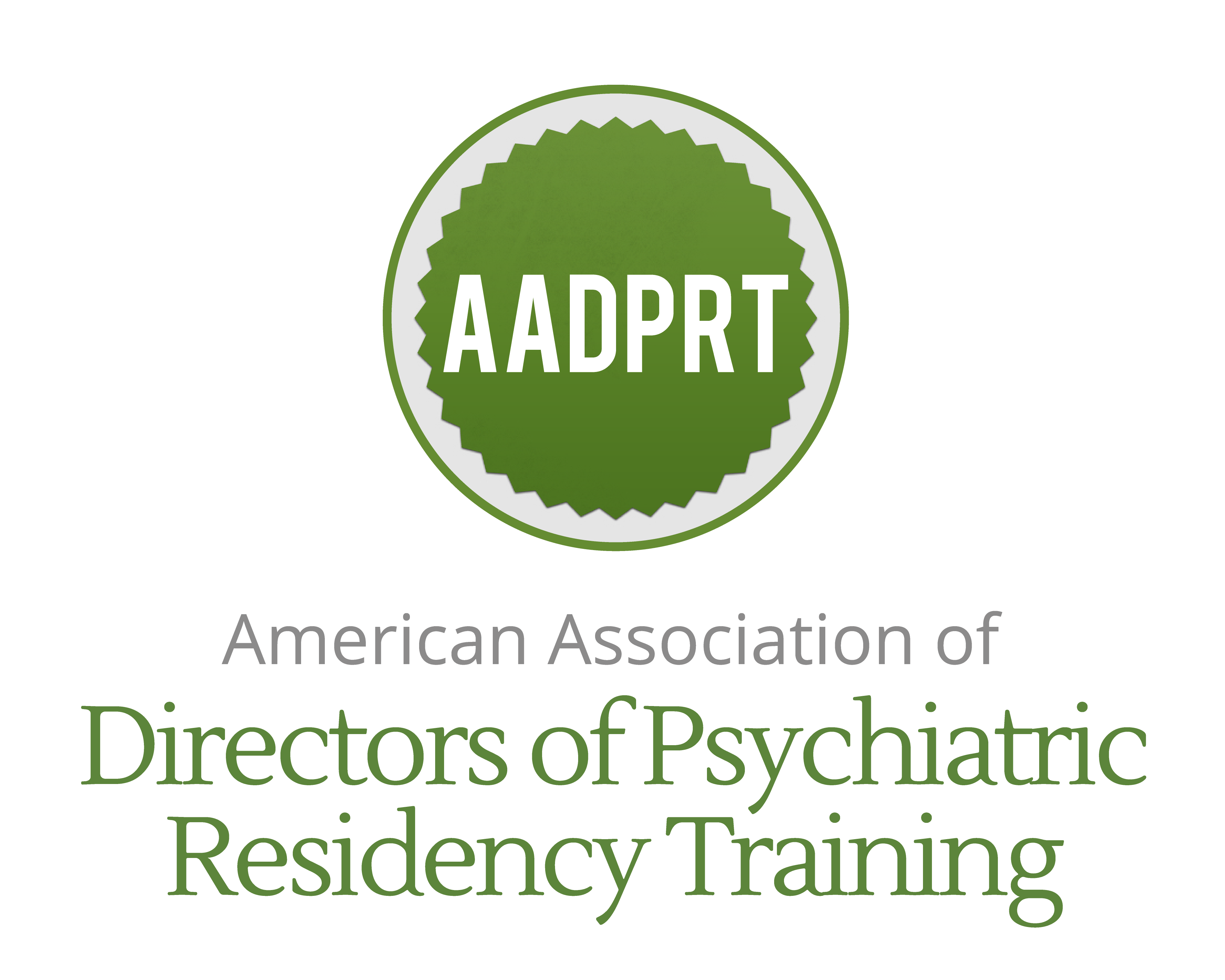 Session Specifics
All speakers/participants will have this functionality
Camera 
Microphone
Share screen (suggest designating one presenter to share)
Chat 
Breakouts 
Will follow guidance you submit by 2/11
Assignment will be random
Tech can move speakers between rooms
Will not be recorded
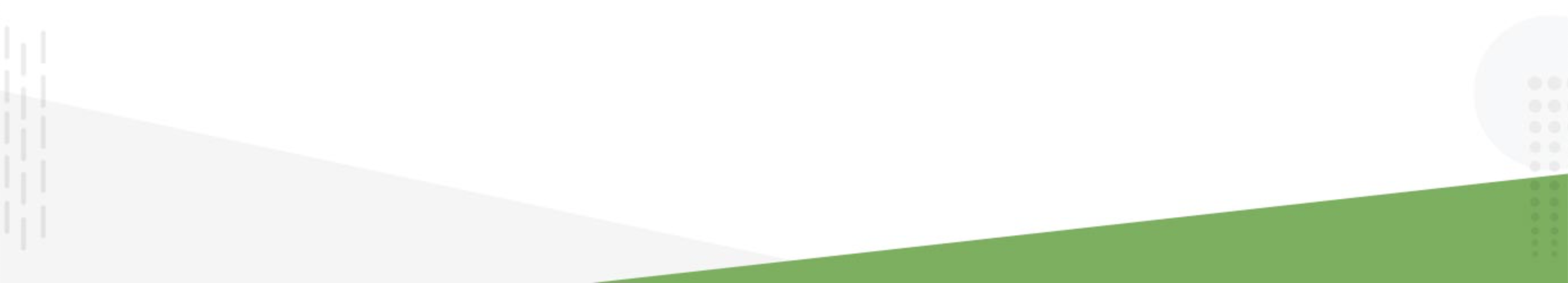 Changing Self and Systems: Advancing Diversity, Equity, and Inclusivity in Residency Training

  Program Chair
  John Q. Young, MD, PHD,
  MPP     
  
  President
  Mike Travis, MD
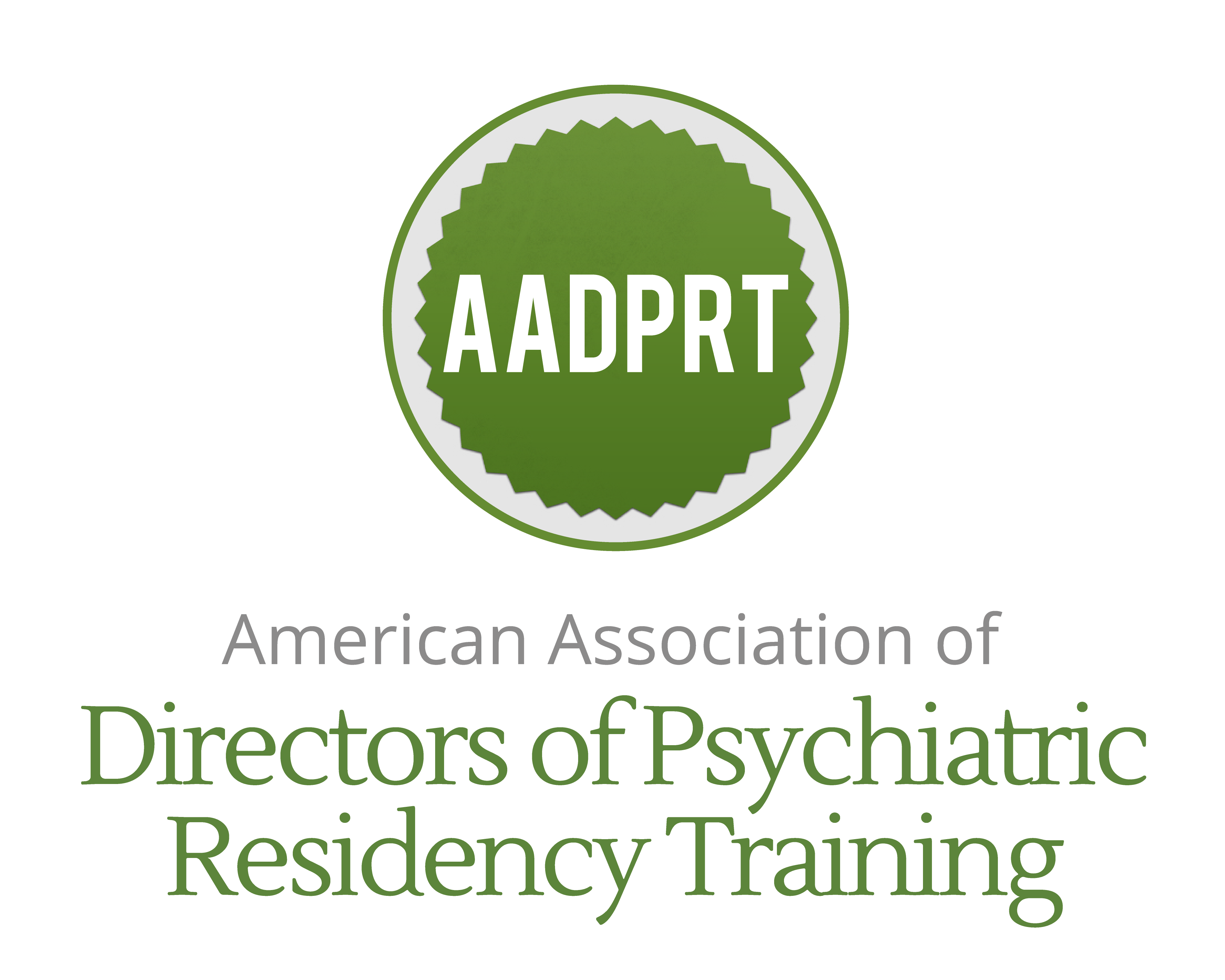 Lead Speaker
Welcome participants 
Introduce yourself
Announce session title
Intro colleagues (or they intro self)
Share agenda (polling, breakout(s), evaluation at the end) 
Use the chat or “raise hand” for questions
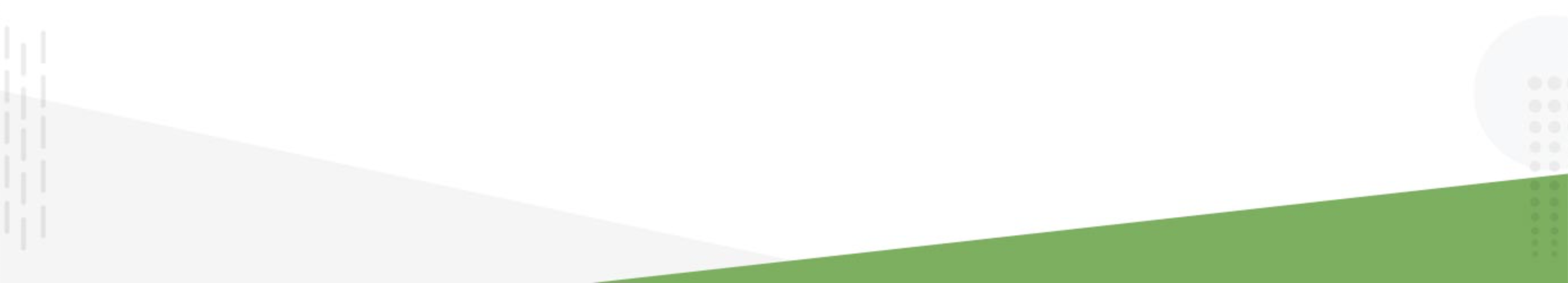 Changing Self and Systems: Advancing Diversity, Equity, and Inclusivity in Residency Training

  Program Chair
  John Q. Young, MD, PHD,
  MPP     
  
  President
  Mike Travis, MD
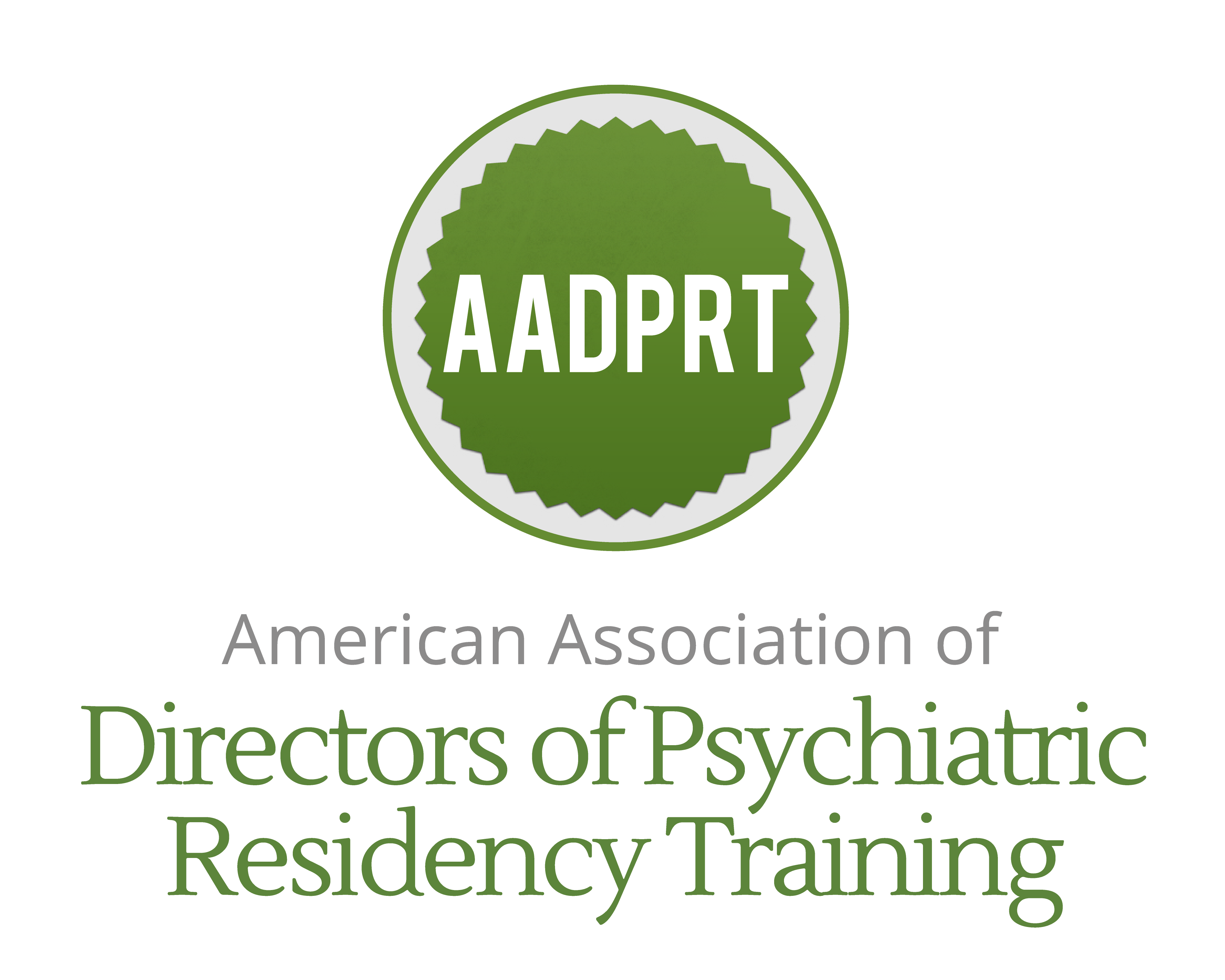 Pre-Assign Tasks to Presenters (those listed on abstract)
Monitor chat
All speakers should monitor their private chat for questions and comments from participants or comments from fellow presenters
Monitor “raised hands”
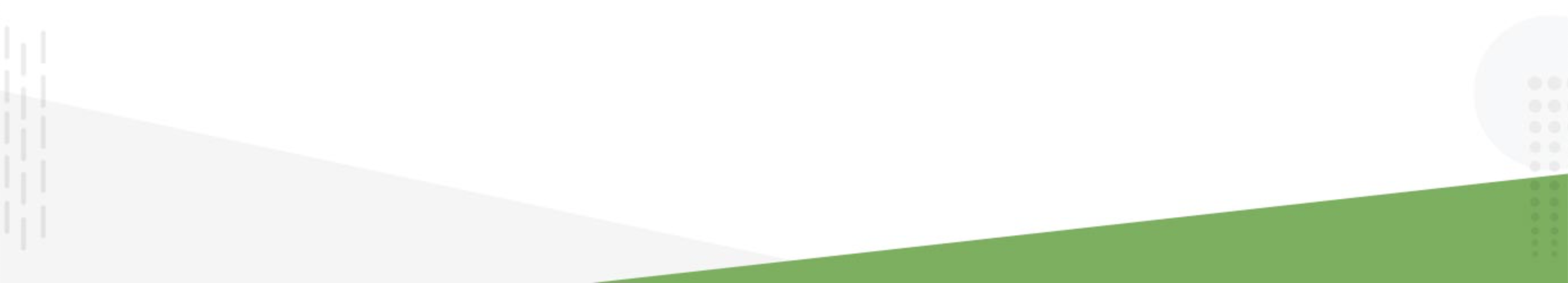 Changing Self and Systems: Advancing Diversity, Equity, and Inclusivity in Residency Training

  Program Chair
  John Q. Young, MD, PHD,
  MPP     
  
  President
  Mike Travis, MD
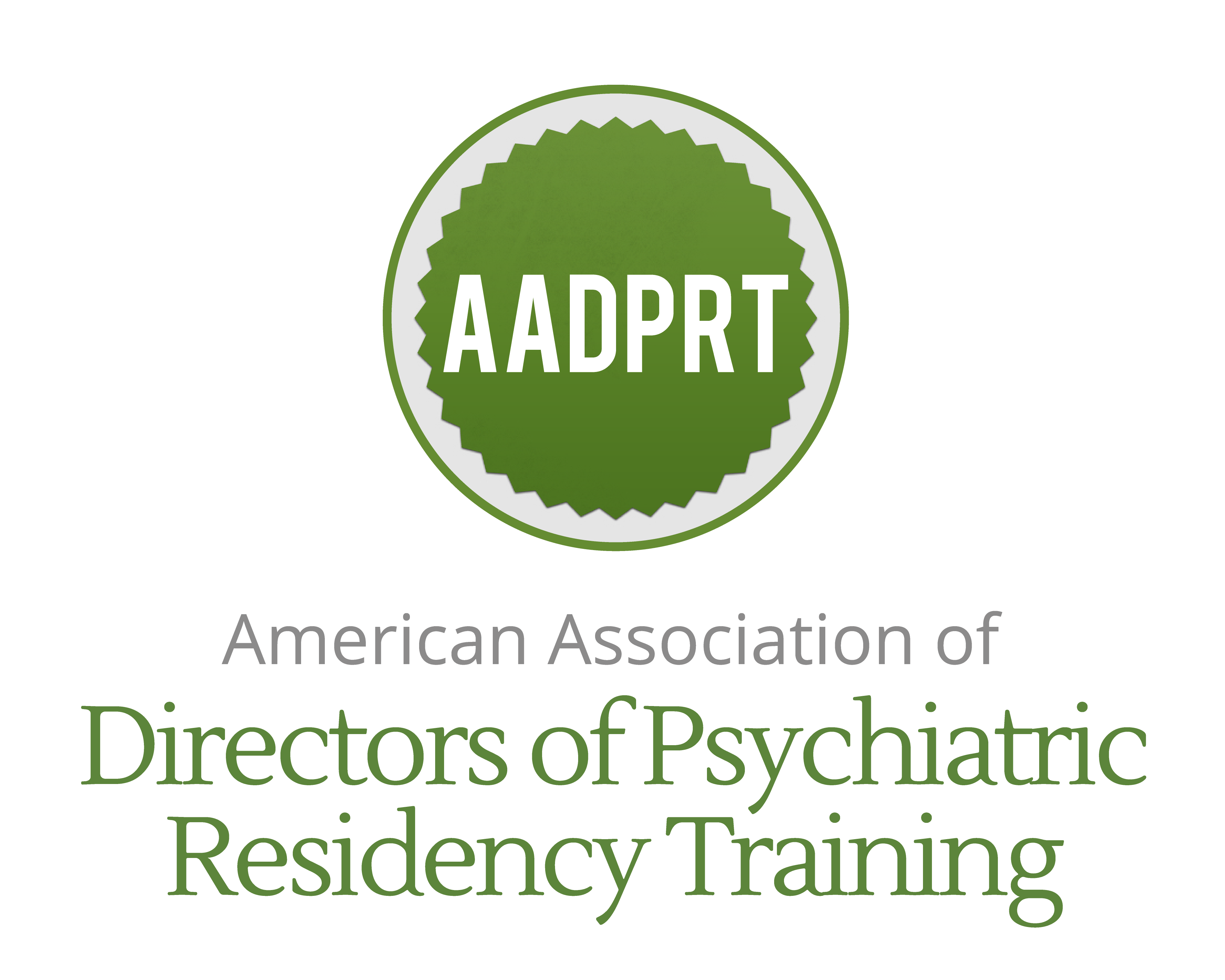 Other Relevant Details
Tech will have the abstract submitter’s cell number.
Be sure your computer is enabled for screen sharing
Update your Zoom (or “spotlight” won’t work)
Designate one presenter to share screen throughout presentation.
Power point, polling questions, and breakout information due 2/11/22.
Smile!
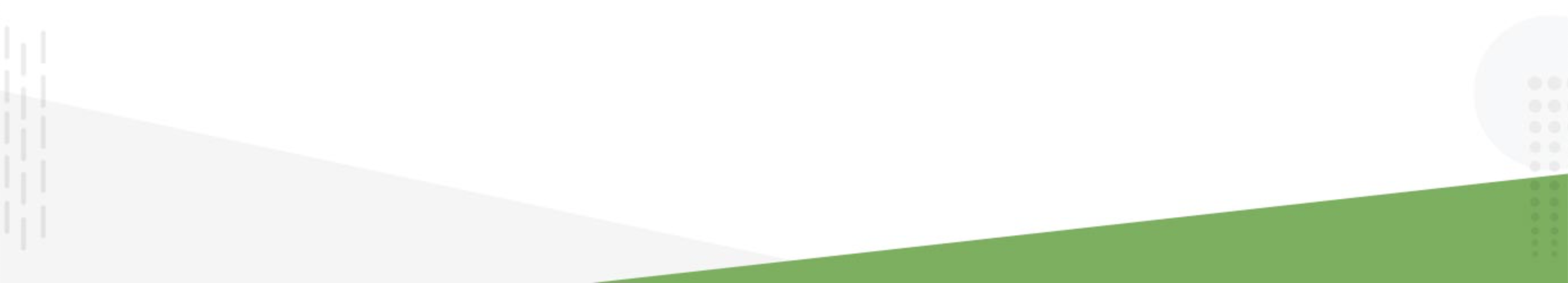 Changing Self and Systems: Advancing Diversity, Equity, and Inclusivity in Residency Training

  Program Chair
  John Q. Young, MD, PHD,
  MPP     
  
  President
  Mike Travis, MD
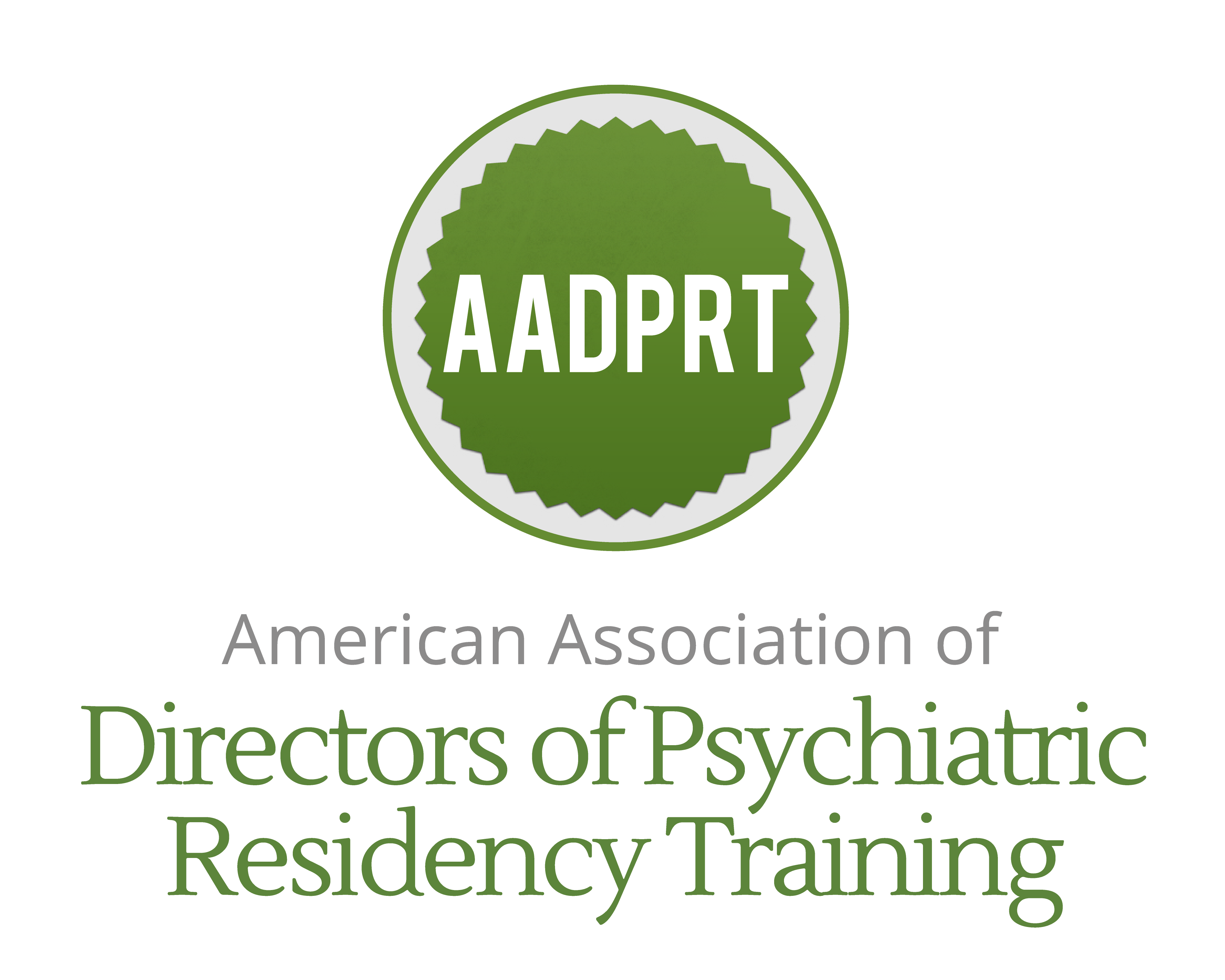 Remember
Use CHROME browser
Don’t access via phone
If possible, use an ethernet cable instead of WiFi
Zoom meeting format: Update your zoom
Plenaries: webinar format
Polls (if using Zoom functionality), breakouts, presentation due THIS Friday, midnight
Speakers must be registered by THIS Friday or cannot present 
Sessions will be recorded, available only in platform
Please practice with your team in Zoom to ensure quality programming
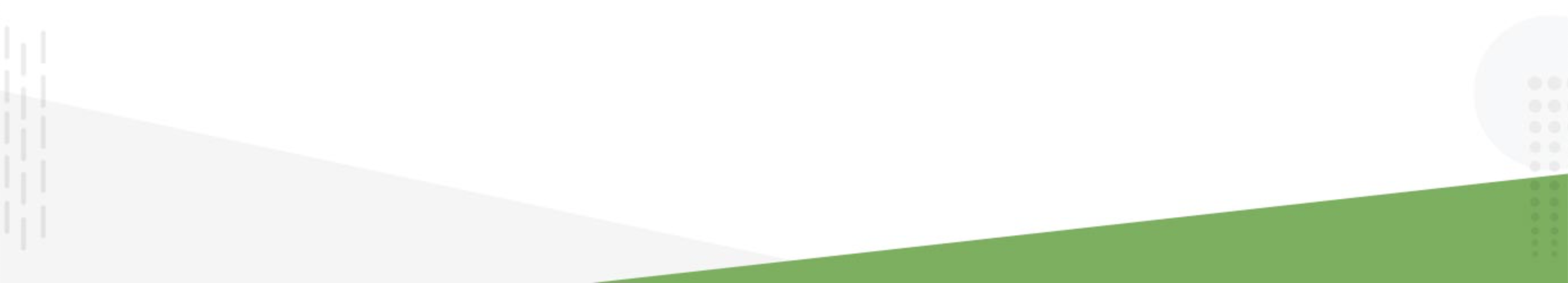